Page  | 1
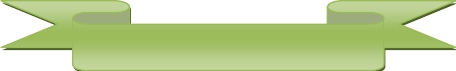 VIRUS-CELL INTERACTION
cellular tropism of viruses is determined by the  presence  of  appropriate  cellular  receptors  and  frequently,  cell-type  specific  transmission factor. Viruses typically encode genes that modulate host-cell function for their own benefit and of  course  the  host  has  elaborate  innate  defense  to  restrict  viral  functions.  Thus  the  viral  and cellular  factor  that  influence  the  outcome  of  infection are  often  in delicate  balance  and  easily shifted one way or the other.
Virus  infection  causes  a  wide  variety of  potentiality victorious  changes  in  the  many different kinds of cells that occur in the animal host. The disruption of cellular function, the induction of cell  death  or  transformation  or  the  activation  of  an  inappropriate  immune  response  are  all potentiality manifested  as disease by the  infected  host.
 Many virus-cell interactions are transient and asynchronous, involving intermediate steps on the pathway,  each featuring dynamic  interactions between different  viral  and  cellular  components.
Page  | 2
TYPES OF VIRUS-CELL INTERACTION
Viral infection may be Cytocidal or non cytocydal and productive or non-productive that is, not all infection leads to cell death or the production and release of new versions. However criticalchanges can occur in virus infected cells regardless of whether the infection is productive or not.
Some of the most important of all nonproductive virus cell interactions are those associated with persistent  infections  or  latent  infections.  The  term  persistent  infection  simply  describes  an infection that lasts a long time. The term latent infection describes an infection that "exists but is not exhibited," i.e., an infection in which infectious virions is not formed. In either case, the virus or its genome is maintained indefinitely in the cell, either by the integration of the viral nucleic acid into the host cell DNA or by carriage of the viral nucleic acid in the form of an episome. In these  instances,  the  cell  survives,  indeed  may divide  repeatedly.  In  some  instances  such  cells
never  release  virions,  in  others  the  infection  may  become  productive  when  induced  by  an appropriate   stimulus.    Persistent    or    latent    infections    may   also   be    associated    with   cell transformation.  The  various  types  of  interaction  that  can  occur  between  virus  and  cell  are summarized.
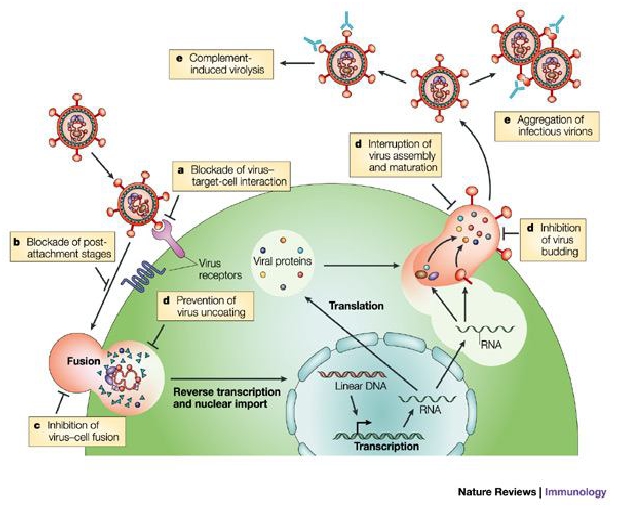 FIGURE:  VIRUS-CELLINTERACTION
Page  | 3
Types of Virus-Cell Interaction
Page  | 4
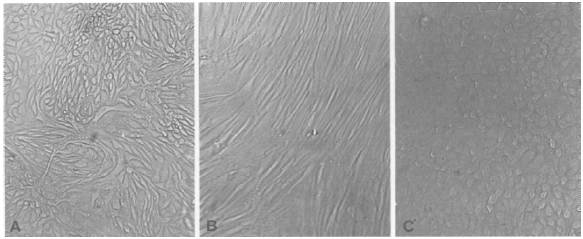 Figure: Unstained confluent monolayers of the three main types of cultured cells as
	they appear by low power light microscopy through the wall of the glass or plastic
	flask in which they form a monolayer. (A) Primary monkey kidney epithelial cells
	obtained directly by the dissociation of cells from a kidney; this produces a mixed
	population of mainly epithelial cells.  (B)  Diploid cell line  of fetal fibroblasts.  (C)
	Continuous line of malignant epithelial cells.



CYTOCIDAL CHANGES IN VIRUS-INFECTED CELLS



Cytopathic  viruses kill the cells in which they replicate. When a monolayer of cultured cells is inoculated with a cytopathic virus, the first round of infection yields progeny virus that spreads through the medium to infect adjacent as well as distant cells eventually all cells in the culture may  become  infected.   The  resulting  cell  damage   is  known  as  a   cytopathic  effect  (CPE).
Cytopathic  effect  can  usually  be  observed  by  low-power  light  microscopy  of  unstained  cell cultures. 


Mechanisms of Cell Damage
So many pathophysiologic changes occur in cells infected with cytopathic viruses that the death of the cell usually cannot be attributed to any particular event; rather, cell death may be the final result  of  the  cumulative  action  of  many  insults.
Inhibition of Host Cell Nucleic Acid Synthesis

Inhibition  of   host   cell  DNA   synthesis   is   common   in   viral   infections.   It   is   an   inevitable consequence of viral inhibition of host cell protein synthesis and its effect on the machinery of DNA replication, but some viruses employ more specific mechanisms. For example, poxviruses produce  a  DNAse  that  degrades  cellular  DNA,  and  herpes  viruses  specifically  displace  the synthesis of host cell DNA with their own synthetic processes.



Inhibition of Host Cell RNA Transcription
Many different classes of viruses including poxviruses, rhabdoviruses, reoviruses, paramyxoviruses, and picornaviruses, inhibit host cell RNA transcription. In some instances, this inhibition may be the indirect consequence of viral effects on host cell protein synthesis, which decreases the availability of transcription factors required for RNA polymerase activity. In other instances, viruses encode specific transcription factors for the purpose of regulating the expression
of their own genes and, in some instances; these factors modulate the expression of cellular genes as  well.  For  example,  herpesviruses  encode  proteins  that  bind  directly  to  specific  viral  DNA sequences, thereby regulating the transcription of viral genes.
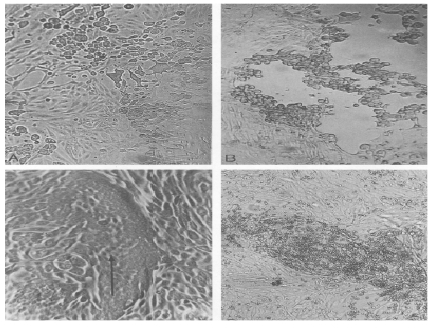 Figure: Cytopathic effects produced by different viruses. The cell monolayers are shown as they would
normally  be  viewed  in  the  laboratory,  unfixed  and  unstained.  (A)  Typical  cytopathology  of  an
enterovirus: rapid rounding of cells, progressing to complete cell lysis. (B) Typical cytopathology of a
herpesvirus: focal areas of swollen rounded cells. (C) Typical cytopathology of a paramyxovirus: focal
clusters of cells are fused to form syncytia. (D) Hemadsorption: erythrocytes adsorb to infected cells
that have incorporated hemagglutinin into the plasma membrane.
Inhibition of Processing of Host Cell mRNAs
Many   viruses,   including   vesicular   stomatitis   viruses,   influenza   viruses,   and   herpesviruses, interfere with the splicing of cellular primary mRNA transcripts that are needed to form mature mRNAs. In some instances, spliceosomes are formed, but subsequent catalytic steps are inhibited.
For example, a protein synthesized  in herpesvirus- infected cells suppresses RNA  splicing and leads to reduced amounts of cellular mRNAs and the accumulation of primarymRNA transcripts.
Inhibition of Host Cell Protein Synthesis
The  shutdown  of  host  cell  protein  synthesis,  while   viral  protein  synthesis  continues,   is  a characteristic  of  many  virus  infections.  This  shutdown  is  particularly  rapid  and  profound  in picornavirus  infections,  but  it  is  also  pronounced  in  togavirus,  influenzavirus,  rhabdovirus, poxvirus, and herpesvirus infections. With some  other viruses, the shutdown occurs late in the course of infection and is more gradual, whereas with noncytocidal viruses, such as pestiviruses, arenaviruses,   and   retroviruses,   there   is   no   shutdown  and   no   cell  death.   The   mechanisms underlying the shutdown of host cell protein synthesis are varied: some are as mentioned earlier, whereas others include (1) the production of viral enzymes that degrade cellular mRNAs, (2) the
production of factors that bind to ribosomes and inhibit cellular mRNA translation, and (3) the alteration of  the  intracellular  ionic  environment  favoring  the  translation  of  viral  mRNAs over cellular mRNAs. Most importantly, some viral mRNAs simply out compete cellular mRNAs for cellular translation machinery by mass action; i.e., the large excess of viral mRNA outcompetes cellular mRNA for host ribosomes. Viral proteins may also inhibit the processing and transport of cellular   proteins   from   the   endoplasmic   reticulum,   and   this   inhibition   may   lead   to   their degradation. This effect is seen in lentivirus and adenovirus infections.
Cytopathic Effects of Toxic Viral Proteins
Large amounts of various viral components may accumulate in the cell late in infection. Most cell damage has been recognized as the supervening of viral replication events on cellular events. Some exceptions for example, the toxicity of adenovirus penton and fiber proteins seems direct and independent of adenovirus replication.
Cytopathic Changes Involving Cell Membranes
Cellular  membranes participate  in many phases  of viral replication,  from viral  attachment  and entry, to  the  formation of replication complexes,  to  virion assembly.  Viruses may alter plasma
membrane permeability, affect ion exchange and membrane potential, induce the synthesis of new intracellular  membranes,  and  induce  the  rearrangement  of  previously  existing  membranes.  A generalized increase in membrane permeability, detected by entry into cells of normally excluded macromolecules   or   escapes   of   intracellular   molecules,   occurs   early   during   picornavirus, alphavirus, reovirus, rhabdovirus, and adenovirus infections. Most importantly, enveloped viruses also direct  the  insertion of their  surface glycoproteins,  including fusion proteins,  into  host  cell membranes as part of their  budding process, often leading to  membrane fusion and  syncytium formation.
Cell Membrane Fusion and Syncytium Formation
A   conspicuous   feature   of   infection   of   cell   monolayers   by   lentiviruses,   paramyxoviruses, morbilliviruses, pneumoviruses, some herpesviruses, and some other viruses is the production of syncytia   which  result  from   the  fusion  of  an   infected   cell  with neighboring infected  or uninfected  cells. Such syncytia may represent an
important mechanism of viral spread in tissues. Cell membrane fusion is mediated by viral fusion proteins or fusion domains.
NON-CYTOCIDAL CHANGES IN VIRUS-INFECTED CELLS
Non-Cytocidal viruses usually don’t kill cell in which they will replicate. On the contrary, they often  cause  persistent  infection,  in which  infected  cell  produce  and  release  virions but  overall cellular metabolism is little affected. In many instances the infected cells even continue grow and divided.
Effect of Non-Cytocidal Viral Infection on Function of Specialized Cell
Some viruses such as pestiviruss, arenaviruses and retroviruses that do not shut down host cell DNA,   RNA   or   protein   synthesis   or   do    not   killed   their   host   cell   produce   important pathophysiologic changes in their host by affecting crucial functions that are neither associated with the integrity of the cells or their basic housekeeping functions.
Inclusion Bodies
A  characteristic  morphological  change  in  cells  infected  by  certain  virus  is  the  formation  of Inclusion Bodies, which may be recognized by light microscopy following fixation and staining.
Depending  on  the  virus  Inclusion  Bodies  may  be  intranuclear  or  intracytoplasmic,  single  or multiple, large or small, round or irregular shape and acidophilic or basophilic.
Polarity of Viral Infection
In the course of their replication viruses belonging to several families of enveloped virus insert their glycoprotein into plasma membrane of their host cell,this insertion is not a random matter.
For example in reservoir host species rabies virus is shed from the apical surface of salivary gland epithelial cells where  it  enters the saliva and  is transmitted  by bite.  However,  lentiviruses bud from basolateral plasma membranes and pass directly from cell to cell or become disseminated through tissue spaces and the bloodstream.
Ultrastructural Changes in Virus-Infected Cells
Early changes in cell structure often are dominated by proliferation of various cell membranes: for example, herpesviruses cause increased synthesis, even reduplication, of nuclear membranes; flaviviruses cause proliferation of the  endoplasmic  reticulum;  picornaviruses  and  caliciviruses  cause  a distinctive  proliferation of vesicles   in   the   cytoplasm;   and   many   retroviruses   cause   peculiar   fusions   of   cytoplasmic
membranes.  Other  ultrastructural  changes  that  are  prominent  in  many  viral  infections  include disruption  of  cytoskeletal  elements,  mitochondrial  damage,  and  changes  in  the  density of  the cytosol.  Late  in  the  course  of  infection,  many  cytolytic  viruses  cause  nuclear,  organelle,  and cytoplasmic rarefaction and/or condensation, with terminal loss of host cell membrane integrity.